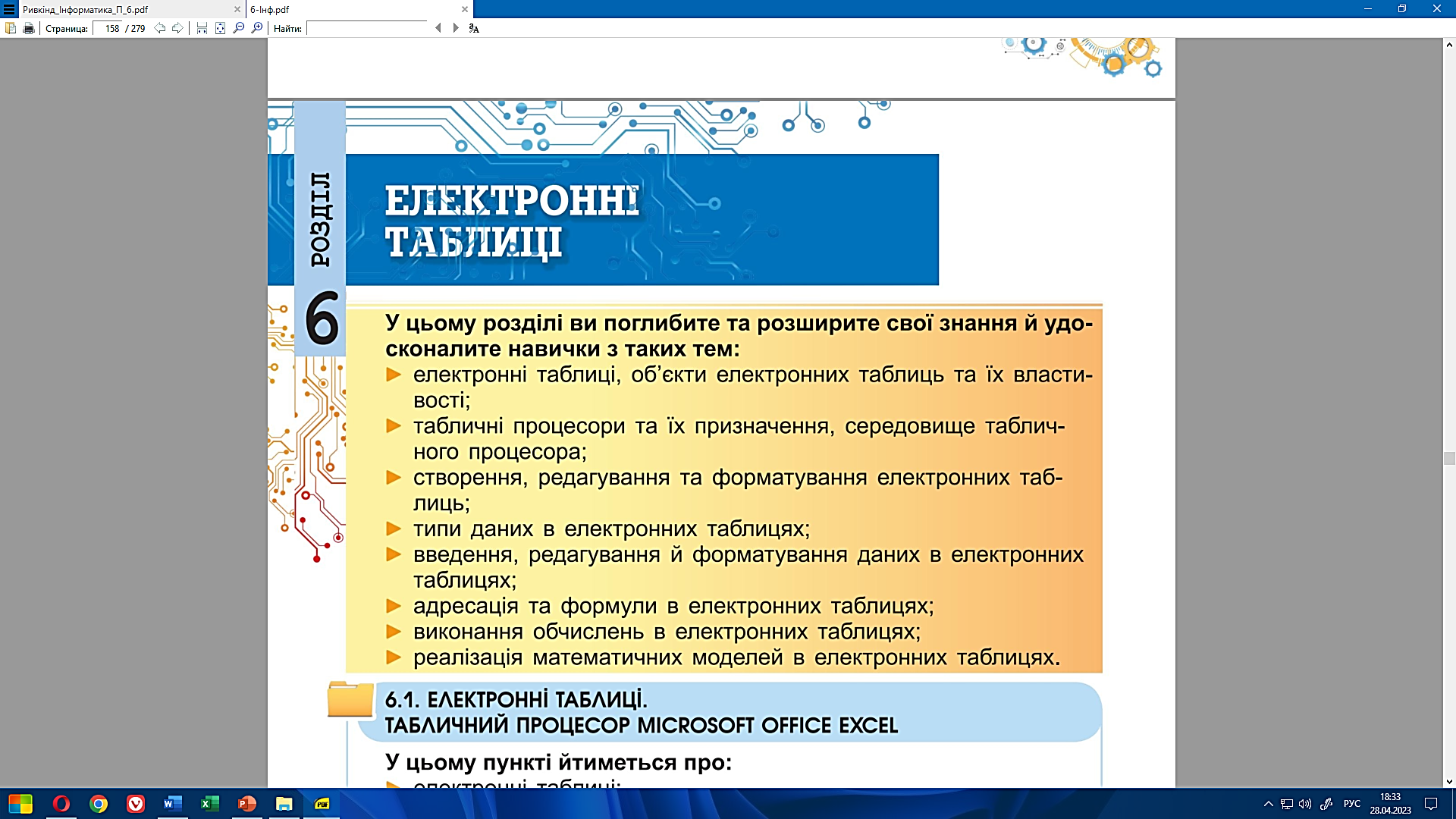 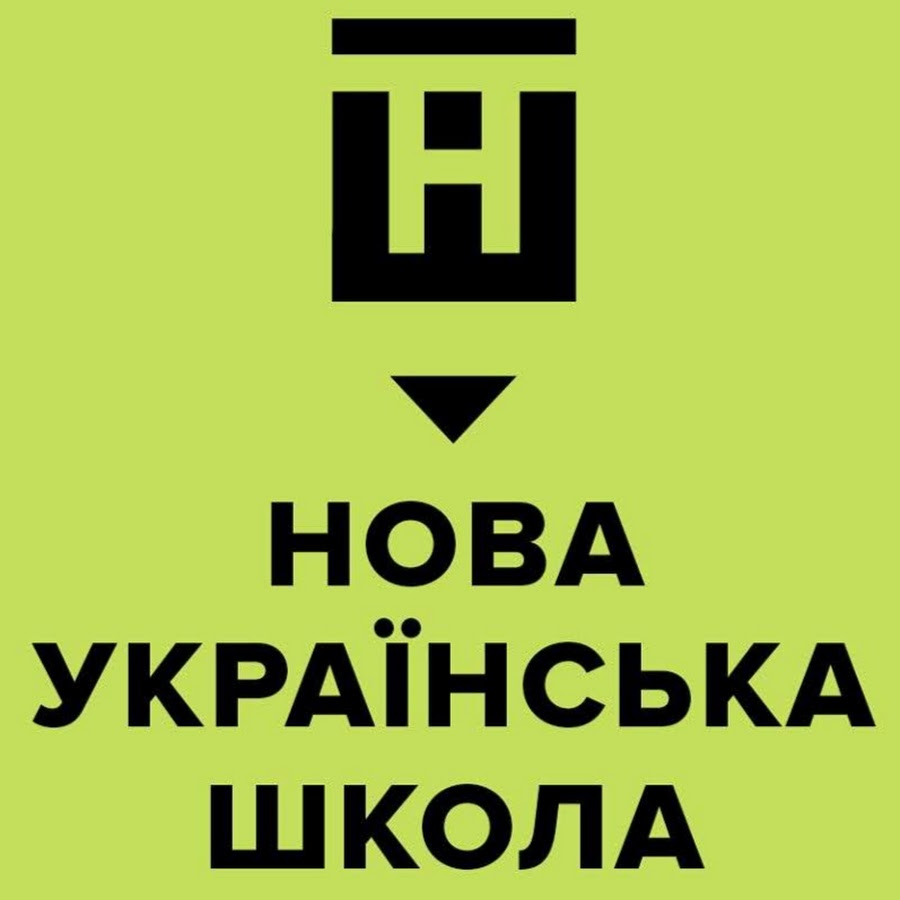 Урок 29
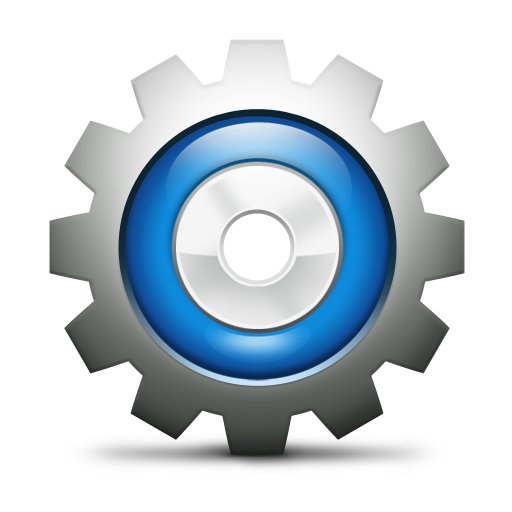 інформатика
СТОВПЧАСТІ ТА СЕКТОРНІ ДІАГРАМИ
6
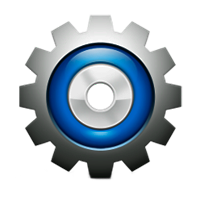 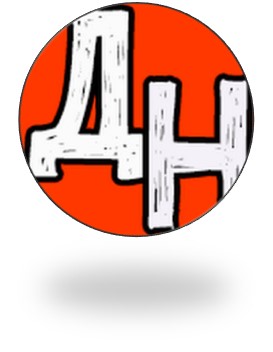 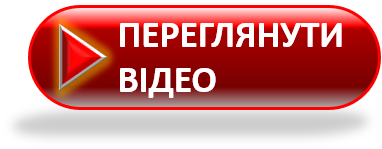 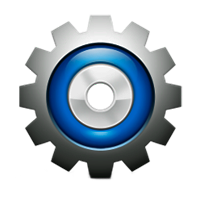 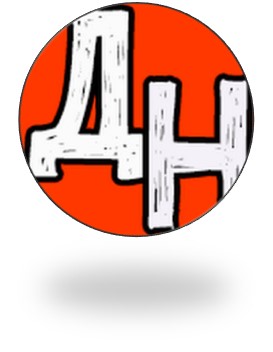 Перейти на Ютуб-канал «Дистанційне навчання»
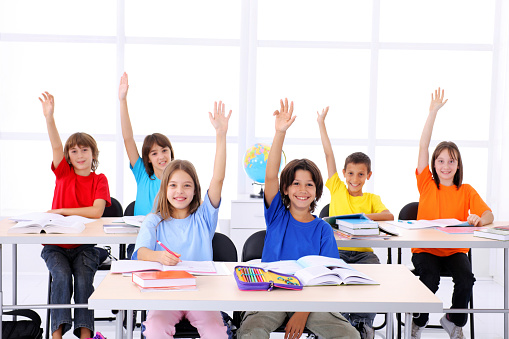 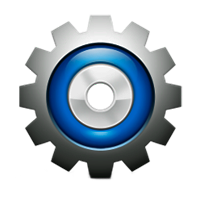 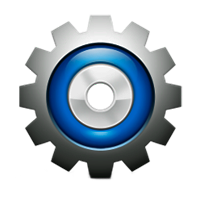 Поміркуйте
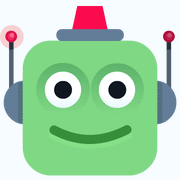 Що таке діаграма? Які типи діаграм ви знаєте?
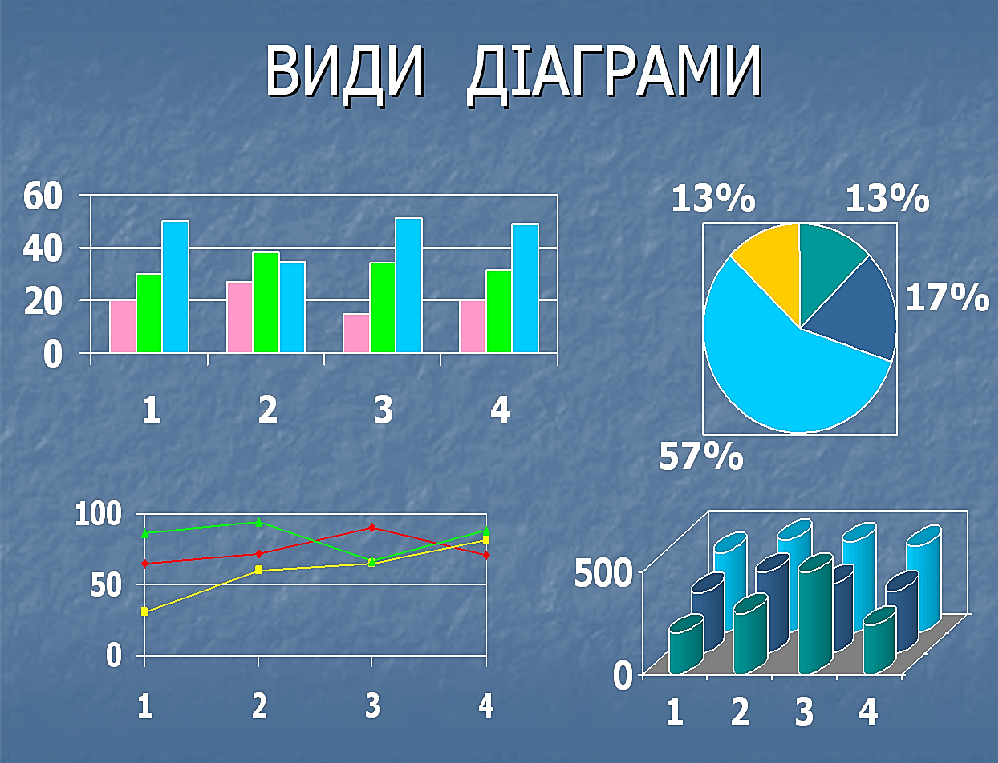 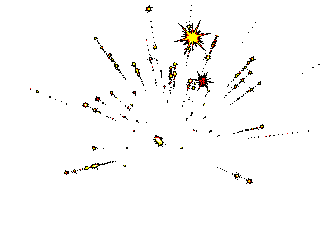 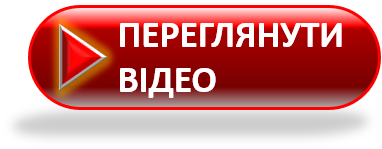 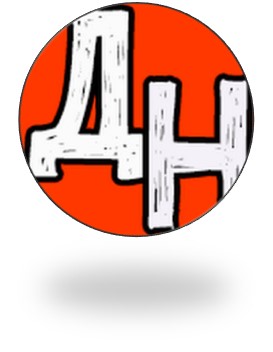 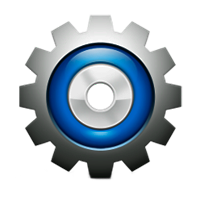 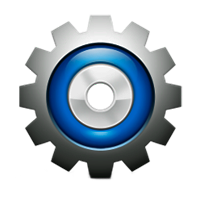 Діаграма – це графічне зображення, у якому співвідношення між числовими дани­ми відображається з використанням геометричних фігур. Таке подання даних є більш наочним, ніж подання числа­ми, воно значно спрощує порів-няння даних, їх візуальне сприйняття.
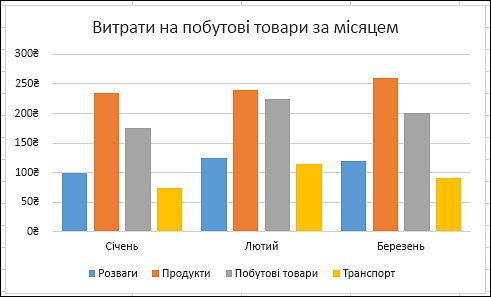 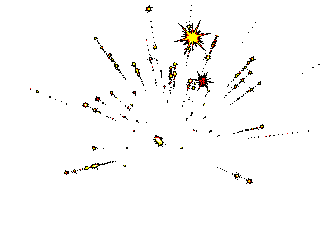 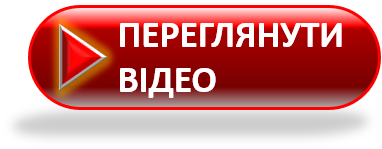 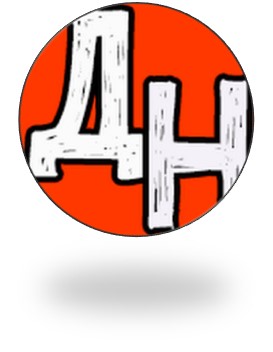 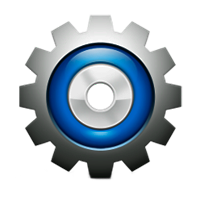 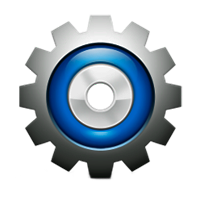 У табличному процесорі Excel можна побудувати діаграми одного з 11 типів: стовпчаста, лінійчата, секторна, гістограма, графік та інші. Кожний з цих типів має кіль­ка видів. Їх можна переглянути, відкривши списки відпо­відних кнопок на вкладці Вставлення у групі Діаграми.
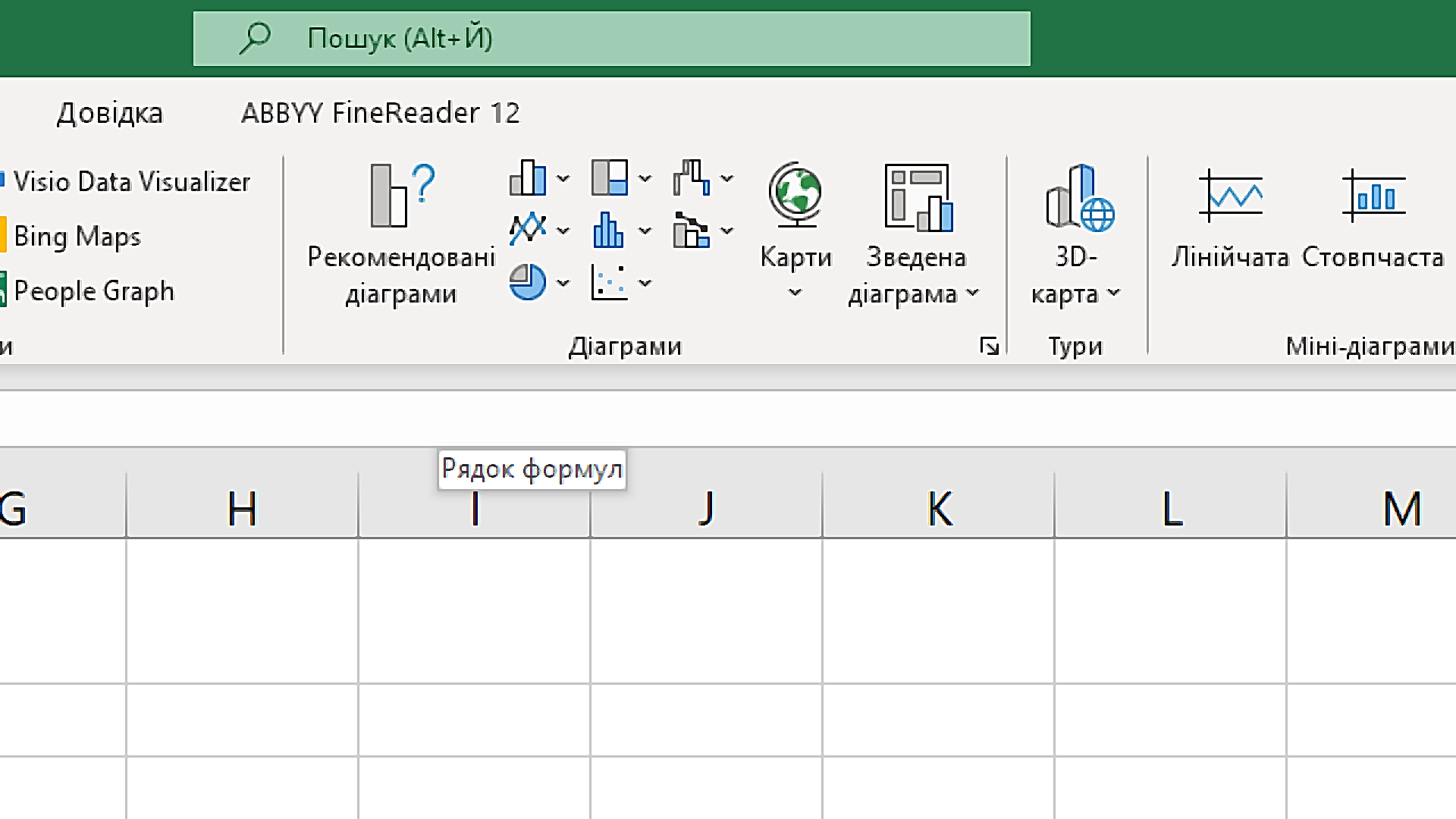 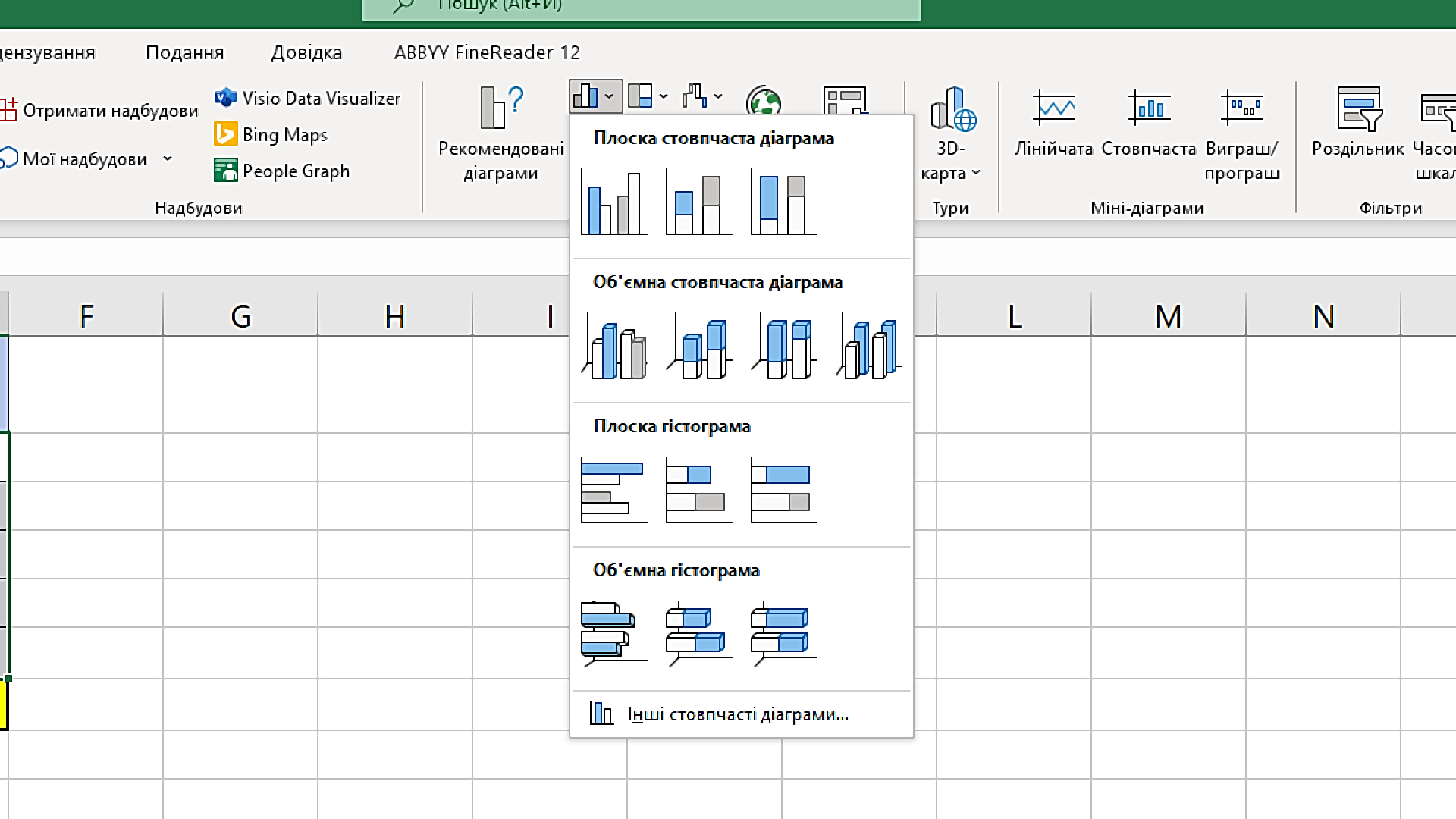 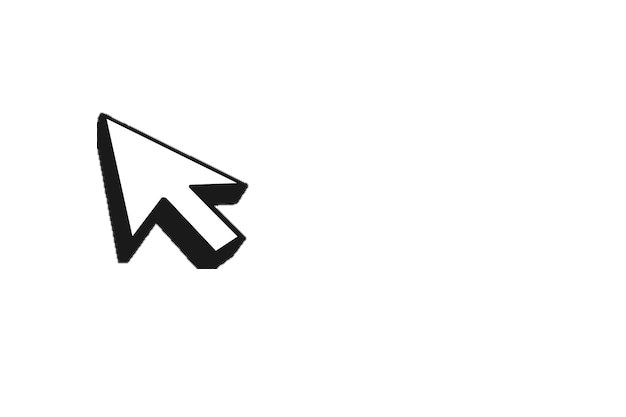 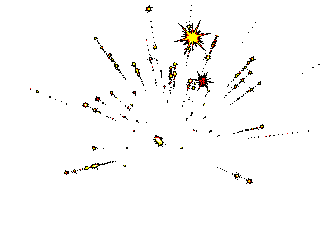 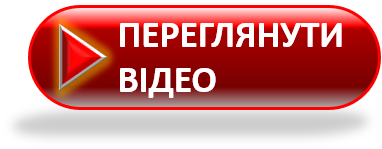 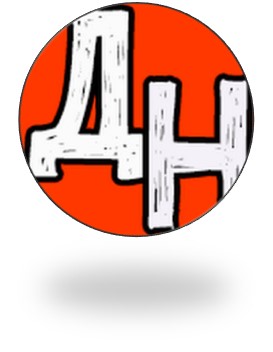 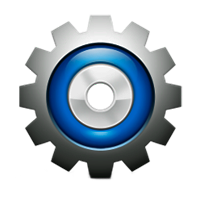 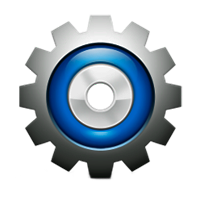 Розглянемо приклади електронних таблиць і діаграми, які побудовано на основі даних цих таблиць.
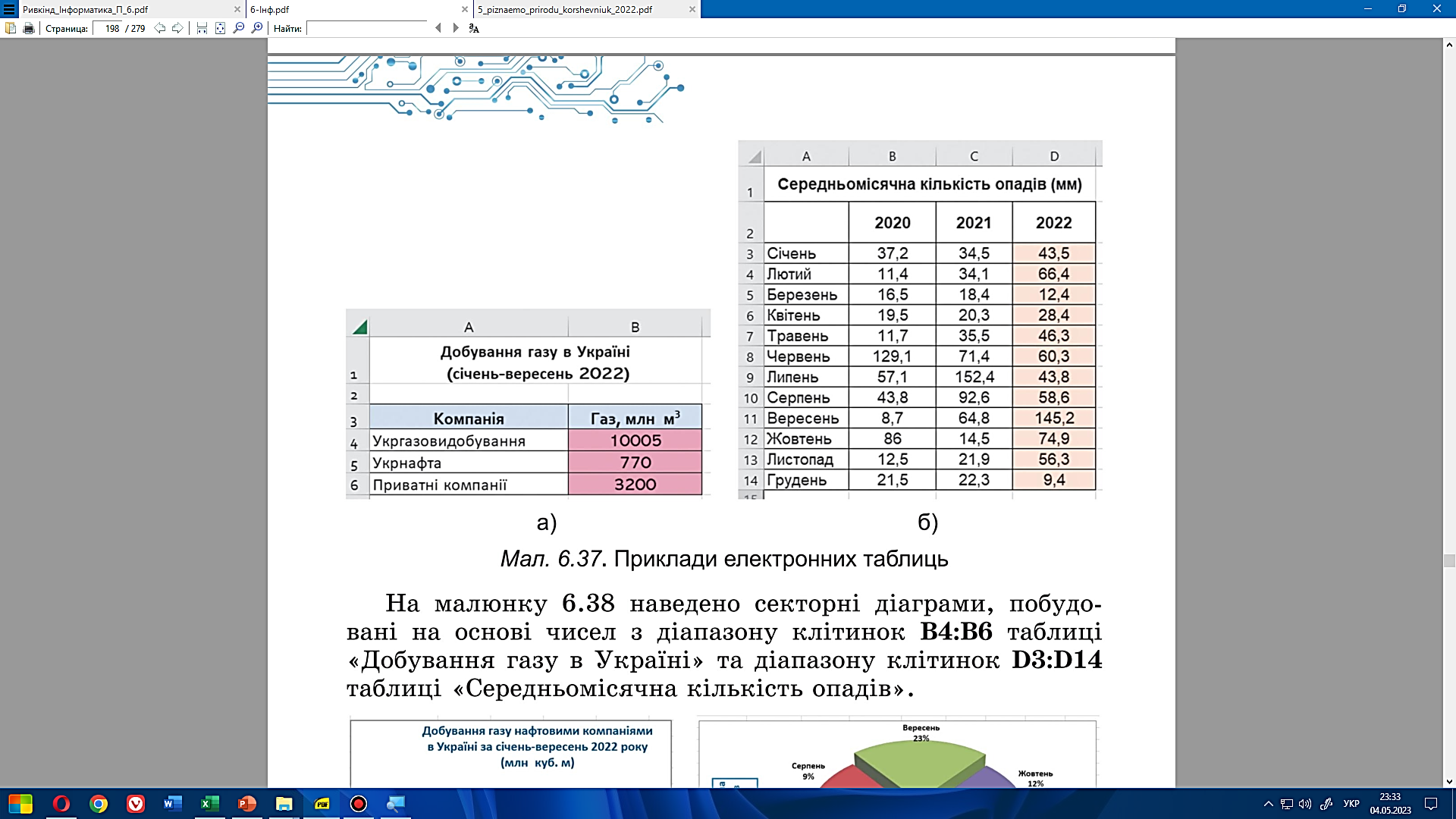 Секторні діаграми
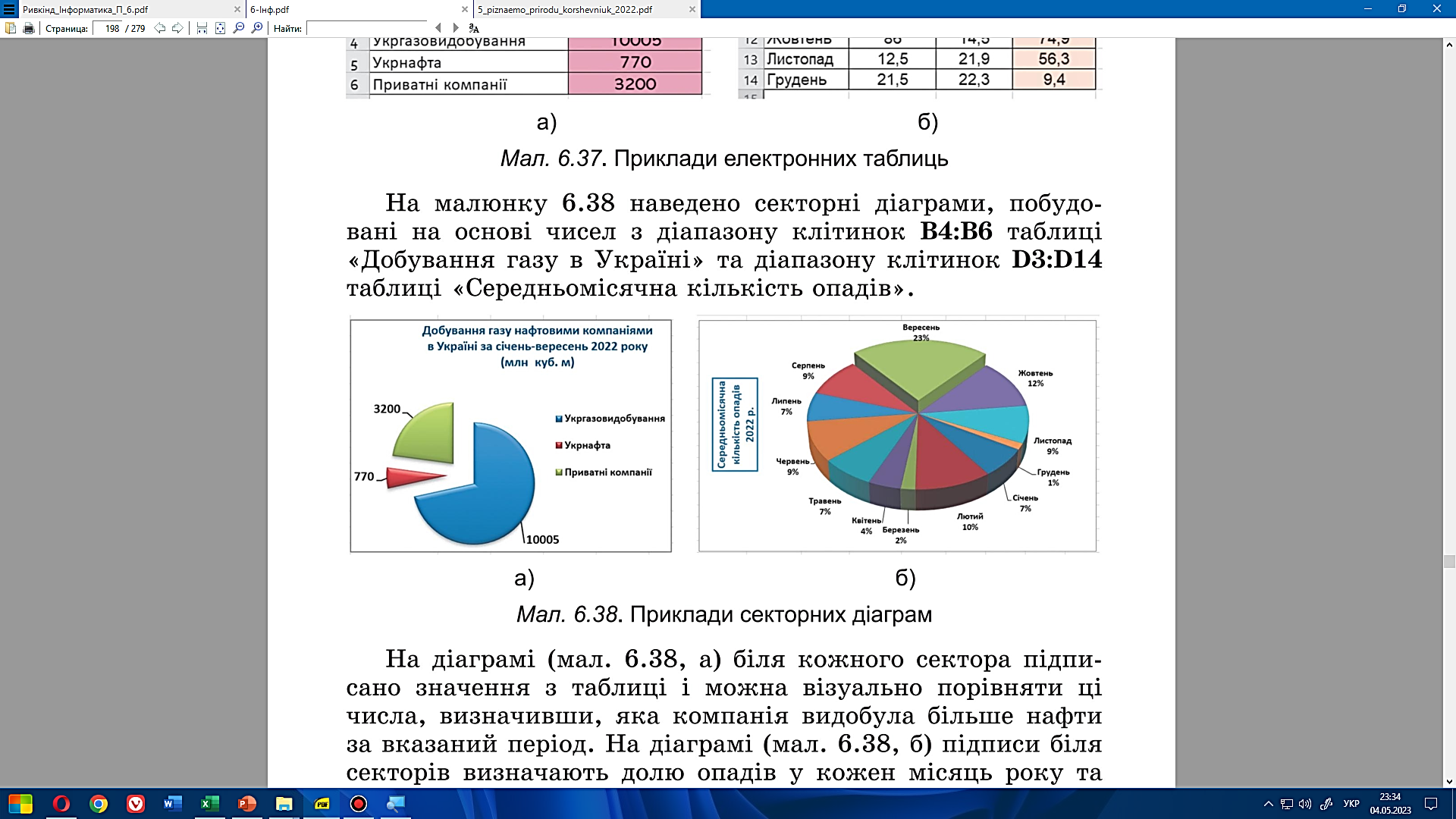 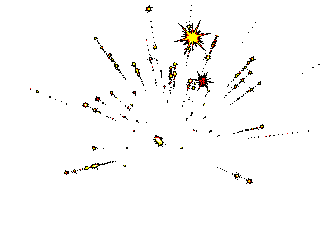 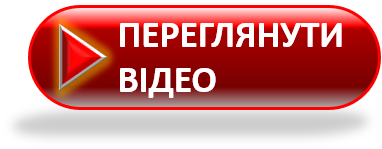 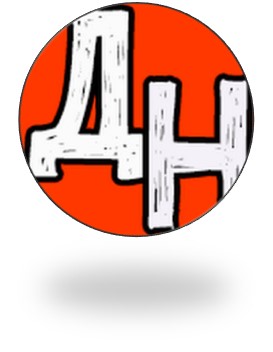 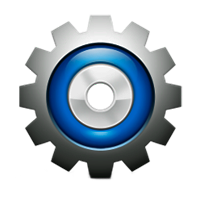 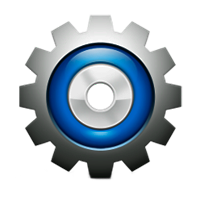 Секторні діаграми призначені для відображення частки кожного окремого числа в їх загальній сумі.
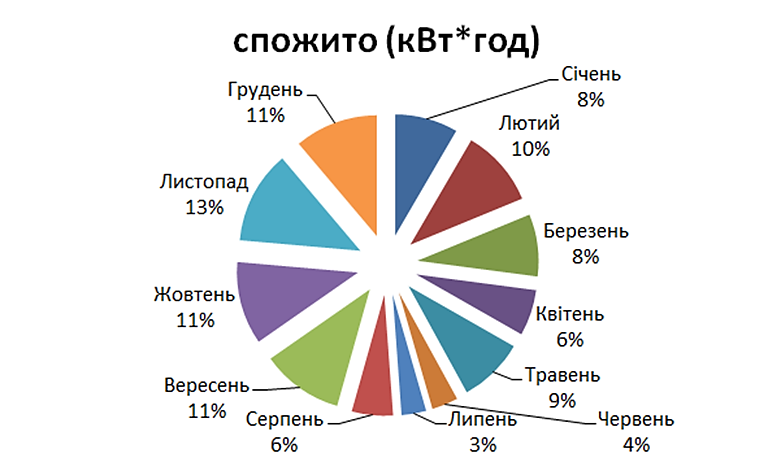 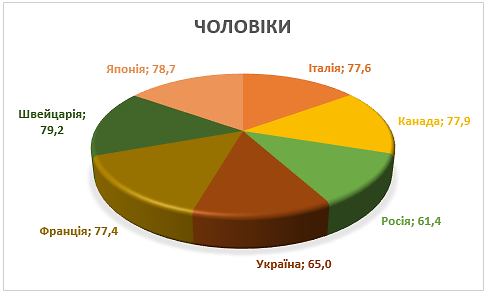 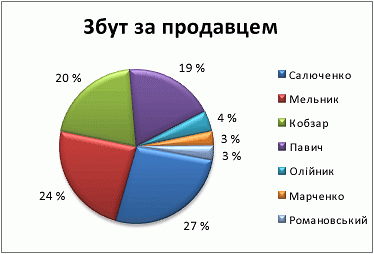 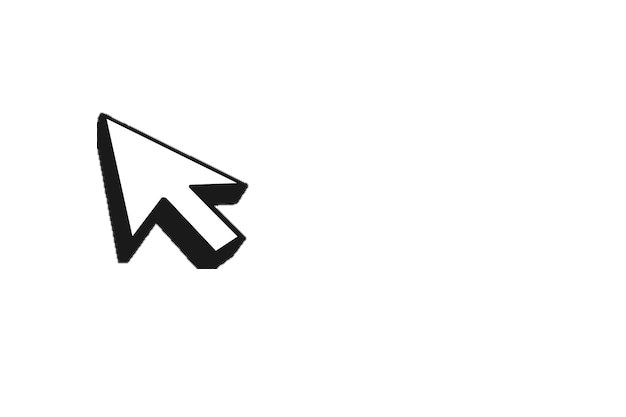 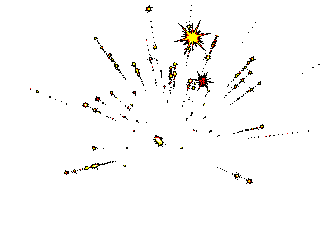 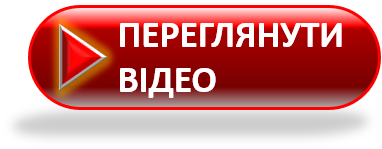 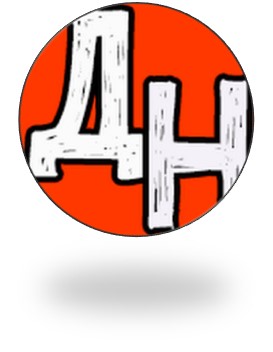 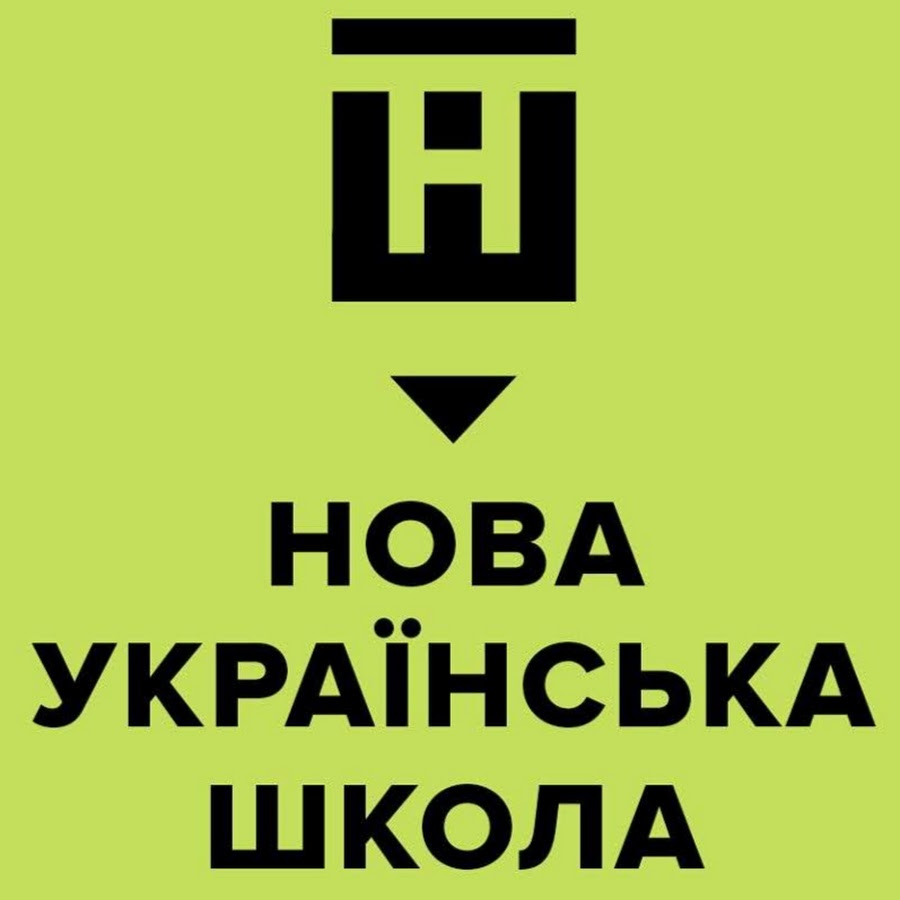 Повну презентацію дивіться у відеоуроці
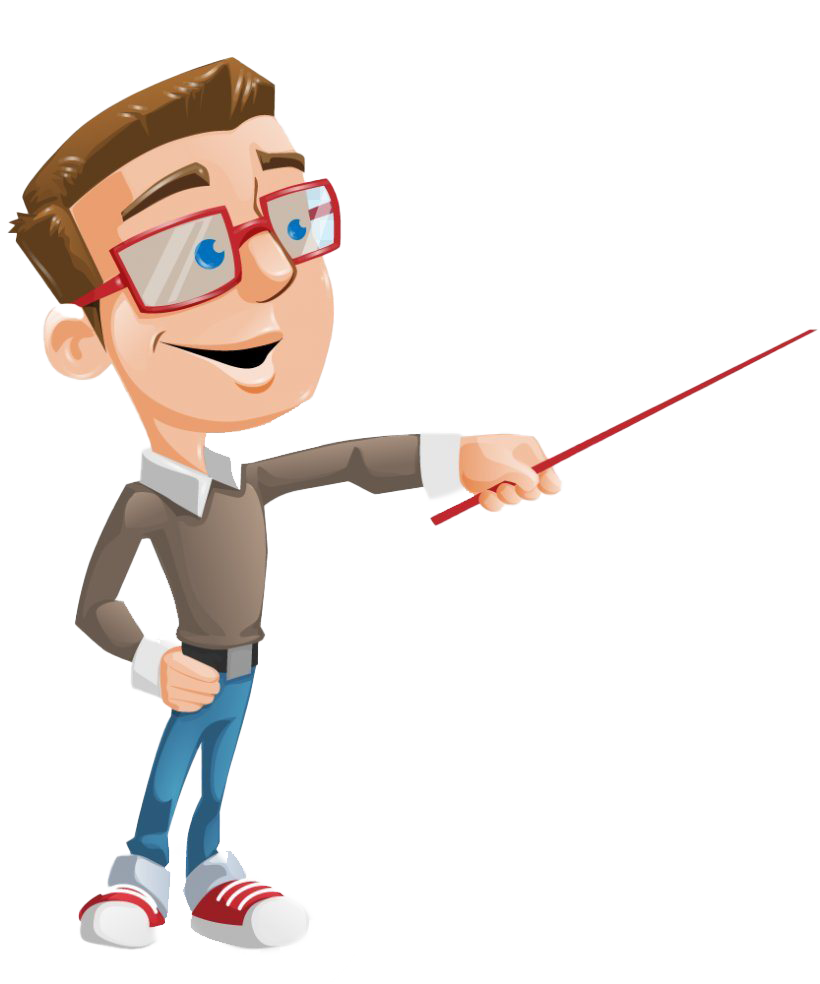 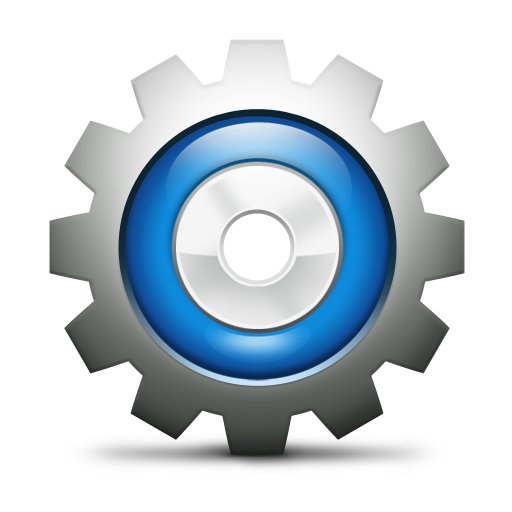 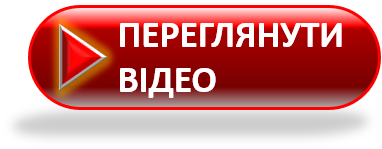 інформатика
6
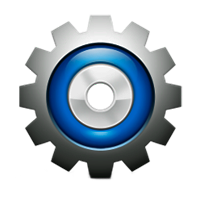 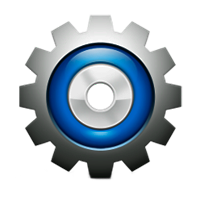 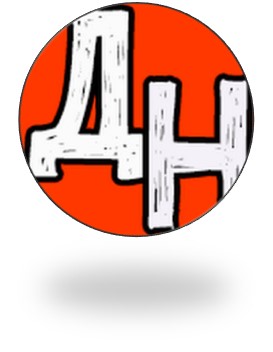 Перейти на Ютуб-канал «Дистанційне навчання»